توكيد الفعل المضارع بالنون
إعداد: د.سعد صهيب
ملاحظة: يُعرَبُ الفعلُ المضارِع إذا اتَّصَل بهِ نون التوكيد اتصالاً غير مُباشِر، أي: وقعَ فاصِلٌ بينهما كـ(ألف الاثنين، وواو الجماعة، وياء المخاطبة).
يضربُ (فعل مضارع)، يَضْرِبَانِ (فعل مضارع مرفوع بثبوت النون)، يَضْرِبَانِّ (فعل مضارع مرفوع بالنون المحذوفة لكراهة توالي الأمثال).
فمثال الفعل المضارِع المسند إلى (ألف الاثنين)؛ نحو: (لِتَجْتَهِدَانِّ، ولِتَدْعُوَانِّ، ولِتَطْوِيَانِّ، ولِتَرْضَيَانِّ، وَلِتَقُولانِّ، أمَّا فعل الأمر المسند إلى (ألف الاثنين)؛ فنحو: (اجْتَهِدَانِّ، وَادْعُوَانِّ، واطْوِيَانِّ، وارْضَيَانِّ، وقُولانِّ"، ونحو قَوْلِنا: "هَلْ تَضْرِبَانِّ بالكرةِ".
1
تَضْرِبَانِّ: فعل مضارِع مرفُوع وعلامةُ رفعهِ النون المحذوفة لكراهةِ توالي الأمثال. وألف الاثنين ضمير متَّصِل مبني في محلِّ رفعٍ فاعِل.
تَضْرِبَانِّ: لا يُبْنَى على الفتحِ، لأن الألفَ وقعَ فاصِلاً بين الفعلِ المضارِع وبين النون الثقيلة.



أمَّا (اضْرِبَانِّ): فعل أمر مبني على حذفِ النونِ، وألف الاثنين ضمير متَّصِل مبني في محلِّ رفعٍ فاعِل.
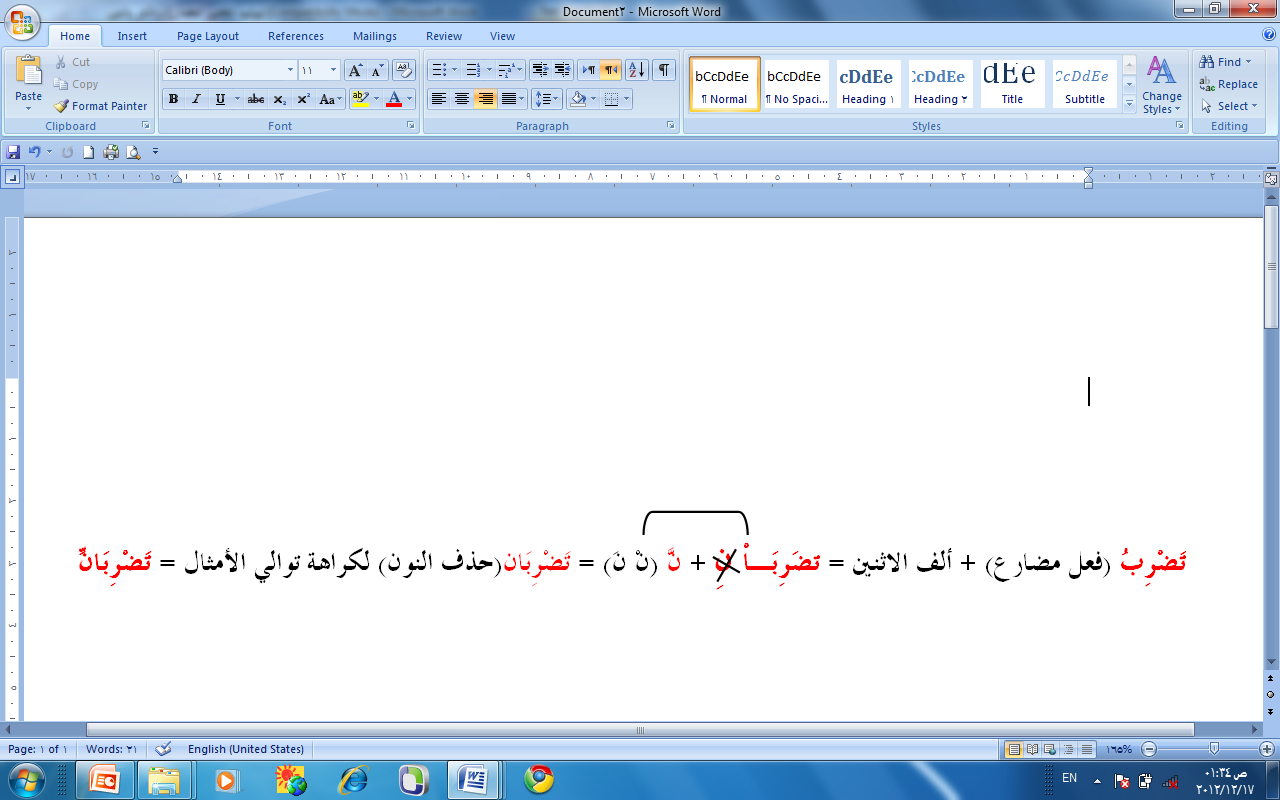 ومثال الفعل المضارِع المسند إلى (واوِ الجماعة)؛ نحو: (لِتَجْتَهِدُنَّ، ولِتَدْعُنَّ، ولِتَطْوُنَّ، وَلِتَرْضَوُنَّ، وَلِتَقُولُنَّ)، أمَّا أمَّا فعل الأمر المسند إلى (واو الجماعة)؛ فنحو: (اجْتَهِدُنَّ، وَادْعُنَّ، واطْوُنَّ، وَارْضَوُنَّ، وقُولُنَّ).  
(أنتم تضرِبُون بالكُرَة) (تَضْرِبَنَّ): فعل مضارع مبني على الفتح لاتصالهِ بنون التوكيد الثقيلة اتصالاً مُباشِراً.
أنتم: ضمير منفصل مبني على السكون في محلِّ رفعٍ مبتدأ.
تضرِبُون: فعل مضارع مرفوع وعلامةُ رفعهِ ثبوت النون لأنه من الأفعالِ الخمسة. والواو: ضمير متَّصِل مبني في محلِّ رفعٍ فاعِل.
الكرةَ: مفعُول به منصوب وعلامةُ نصبهِ الفتحة الظاهرة في آخره.
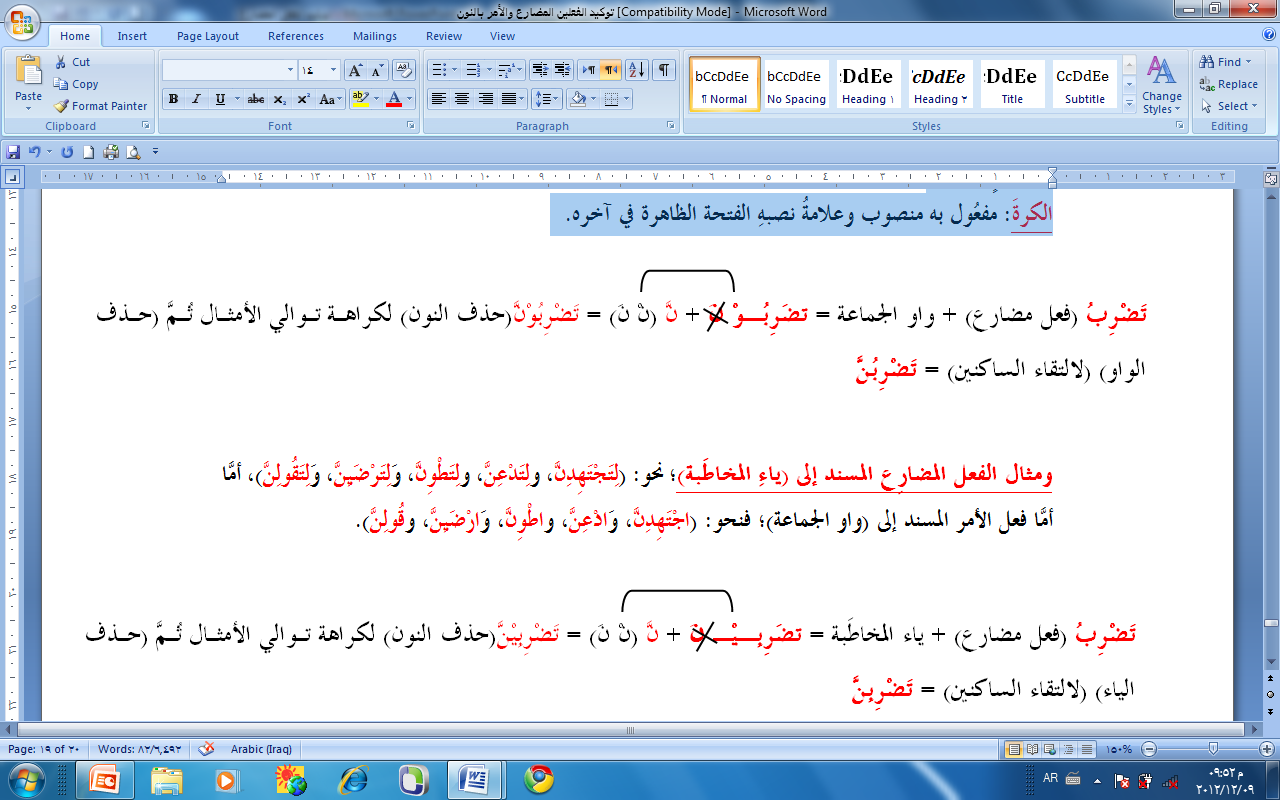 ومثال الفعل المضارِع المسند إلى (ياءِ المخاطَبة)؛ نحو: (لِتَجْتَهِدِنَّ، ولِتَدْعِنَّ، ولِتَطْوِنَّ، وَلِتَرْضَيِنَّ، وَلِتَقُولِنَّ)، أمَّا أمَّا فعل الأمر المسند إلى (ياء المخاطبة)؛ فنحو: (اجْتَهِدِنَّ، وَادْعِنَّ، واطْوِنَّ، وَارْضَيِنَّ، وقُولِنَّ).
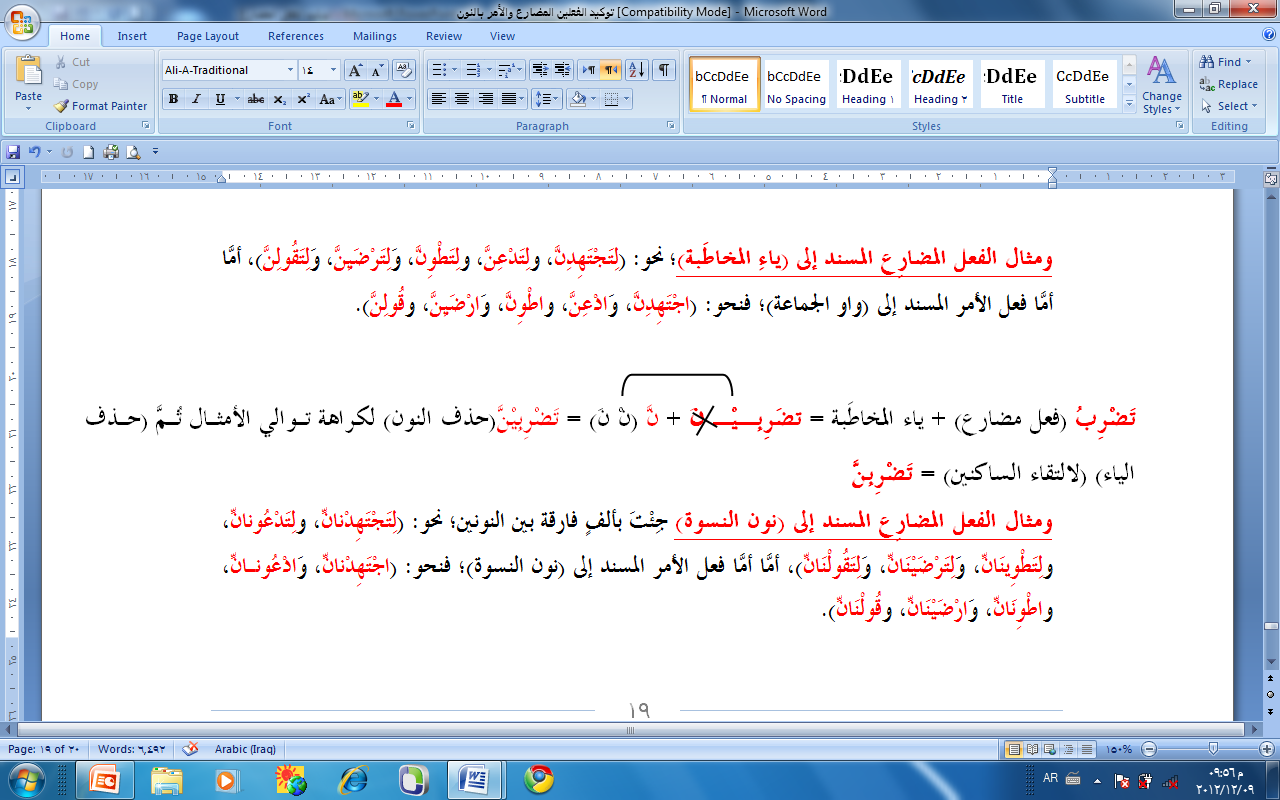 ومثال الفعل المضارِع المسند إلى (نون النسوة) جِئْتَ بألفٍ فارقة بين النونين؛ نحو: (لِتَجْتَهِدْنانِّ، ولِتَدْعُونانِّ، ولِتَطْوِينَانِّ، وَلِتَرْضَيْنَانِّ، وَلِتَقُولْنَانِّ)، أمَّا فعل الأمر المسند إلى (نون النسوة)؛ فنحو: (اجْتَهِدْنانِّ، وَادْعُونانِّ، واطْوِنَانِّ، وَارْضَيْنَانِّ، وقُولْنَانِّ).  
لتدعونَّانّ: فعل مضارع مبني على السكون، لاتصاله بنون النسوة، ونون النسوة ضمير متصل مبني محل رفع فاعل، والألف زائدة للفصل، ونون التوكيد المشددة حرف، لا محل له من الإعراب.
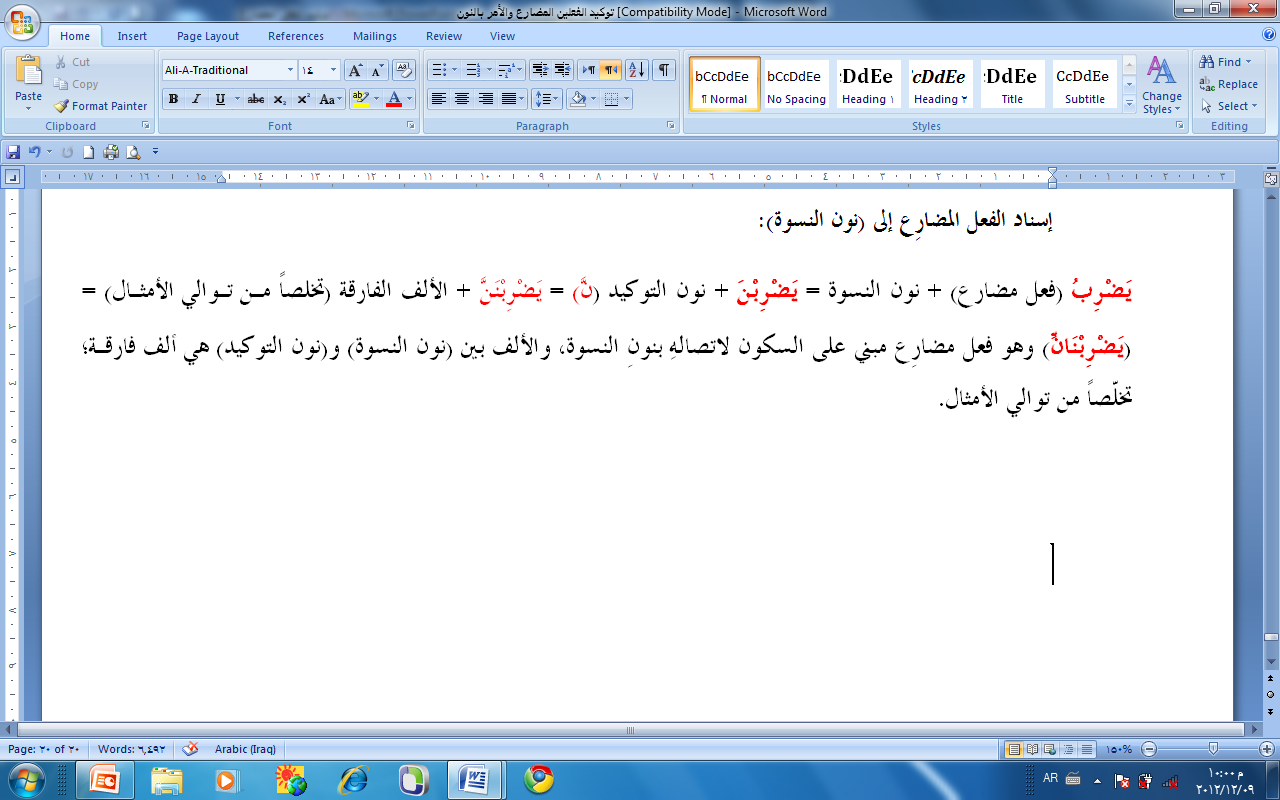 وَكُلُّ حَرْفٍ مُسْتَحِـقٌ لِلْبِنَا        وَالأَصْلُ فِي الْمَبْنِيِّ أَنْ يُسَكَّنَا 
الحروف كلها مبنية إذ لا يعتورها ما تفتقر في دلالتها عليه إلى إعراب نحو أخذت من الدراهم فالتبعيض مستفاد من لفظ من بدون الإعراب والأصل في البناء أن يكون على السكون لأنه أخف من الحركة ولا يحرك المبني إلا لسبب كالتخلص من التقاء الساكنين.
والبناء: لزوم آخر الكلمة حالة واحدة. وأنواع البناء أربعة:
البناء على السكون. وهو الأصل، لأنه أخف من الحركة. ولذا دخل في الاسم والفعل والحرف، مثل: اكتبْ، كمْ، مِنْ.
الفتح: وهو أقرب الحركات إلى السكون. ولذا دخل في الاسم والحرف والفعل. مثل: كيف، قام، واو العطف. 
الكسر: وهو في الاسم والحرف دون الفعل، مثل (هؤلاء) والباء في نحو مررت بزيد.
الضم: وهو في الاسم والحرف دون الفعل – أيضاً – مثل (حيثُ) و(منذُ) (على اعتبارها حرف جر) أما الضم في آخر الفعل الماضي مثل (الطلاب حضرُوا) فليس بأصلي، إنما هو ضم عارض لمناسبة الواو، كما مضى.
أَنْوَاعُ الْبِنَاءِ والإعْرَاب
       أنواع البناء أربعة: السكون، والفتح،  الضم ، والكسر.
       فهذه الأربعة مختصة بالبناء نحو: أينَ ، وأمسِ ، حيثُ، وكمْ ، فلا يقال في نحو : حيث مرفوع ، بل يقال مبني على الضم.
تقول: ”أعملُ حيث يعمل أبي“ فـ(حيث) ظرف مكان مبني على الضمِّ في محلِّ نصبٍ مفعول فيه لفعلِ (أعمل).
       وأنواع الإعراب أربعة: الرفع ، والنصب ، والجر ، والجزم.
وهذه مختصة بالإعراب،  فلا يقال : في نحو : زيد قائم، زيد مضموم ، بل يقال : مرفوع وعلامة رفعه ضم آخره .
وَالْرَّفْعَ وَالنَّصْبَ اجْعَلَنْ إعْرَابا     لاِسْمٍ وَفِعْـلٍ نَحْـوُ لَنْ أهَـابَا
والاسْمُ قَدْ خُصِّصَ بِالْجَرِّ كَمَا    قَدْ خُصِّصَ الْفِعْلُ بِأنْ  يَنْجـَزِمَا
والرفع والنصب يشترك فيهما الأسماء، والأفعال؛ نحو: زيد يقوم، وإنَّ زيدا لَنْ يَهَابَ.
وأما الجر فمختص بالأسماء؛ نحو: مررت بزيد، والجزم مختص بالأفعاَل نحو : لم يضرب.
وأنواع الإعراب أربعة:
الرفع في الاسم والفعل.
النصب في الاسم والفعل.
الجر في الاسم.
الجزم في الفعل.
ولهذه الأنواع الأربعة علامات أصول وعلامات فروع. فالأصول أربعة:
الضمة: للرفع.
الفتحة للنصب. كقولك: الطالبُ المجدُّ لن يتأخرَ. 
الكسرة للجر. 
السكون: وهو حذف الحركة للجزم، كقوله تعالى: لَمْ يَلِدْ وَلَمْ يُولَدْ.
وأما العلامات الفرعية فهي واقعة في سبعة أبواب.
وهذا معنى قوله: (والرفع والنصب . . . إلخ) أي: اجعل الرفع والنصب إعراباً للاسم والفعل. نحو: (لن أهابا) وقد خصص الاسم بالجر، كما خصص الفعل بالجزم، فارفع بالضمة، وانصب بالفتحة، وجر بالكسرة، واجزم بالتسكين. والإعراب بغير ما ذكر يكون نيابياً. نحو (جا) فعل ماضٍ قُصِرَ للضرورة. (أخو) فاعل مرفوع بالواو نيابة عن الضمة، وهو مضاف و(بني نمر) مضاف إليه مجرور بالياء نيابة عن الكسرة. وهو مضاف ونمر مضاف إليه مجرور بالكسرة الظاهرة، وسكن لأجل الوقف.